КОЛЕДНИ ИЗНЕНАДИ
ПРАЗНИЦИ
ВЕСЕЛИ
1
2
Избери една коледна играчка
3
4
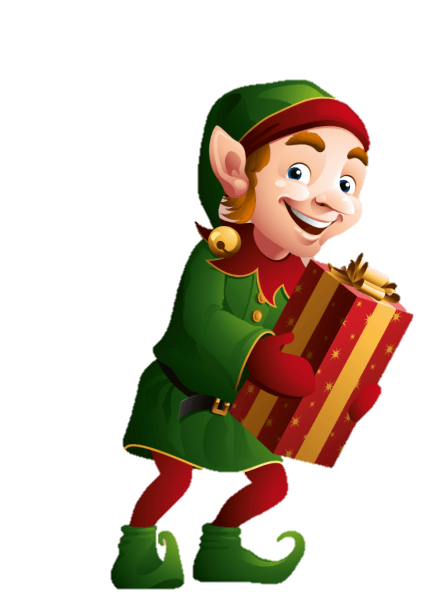 5
8
6
7
10
11
9
12
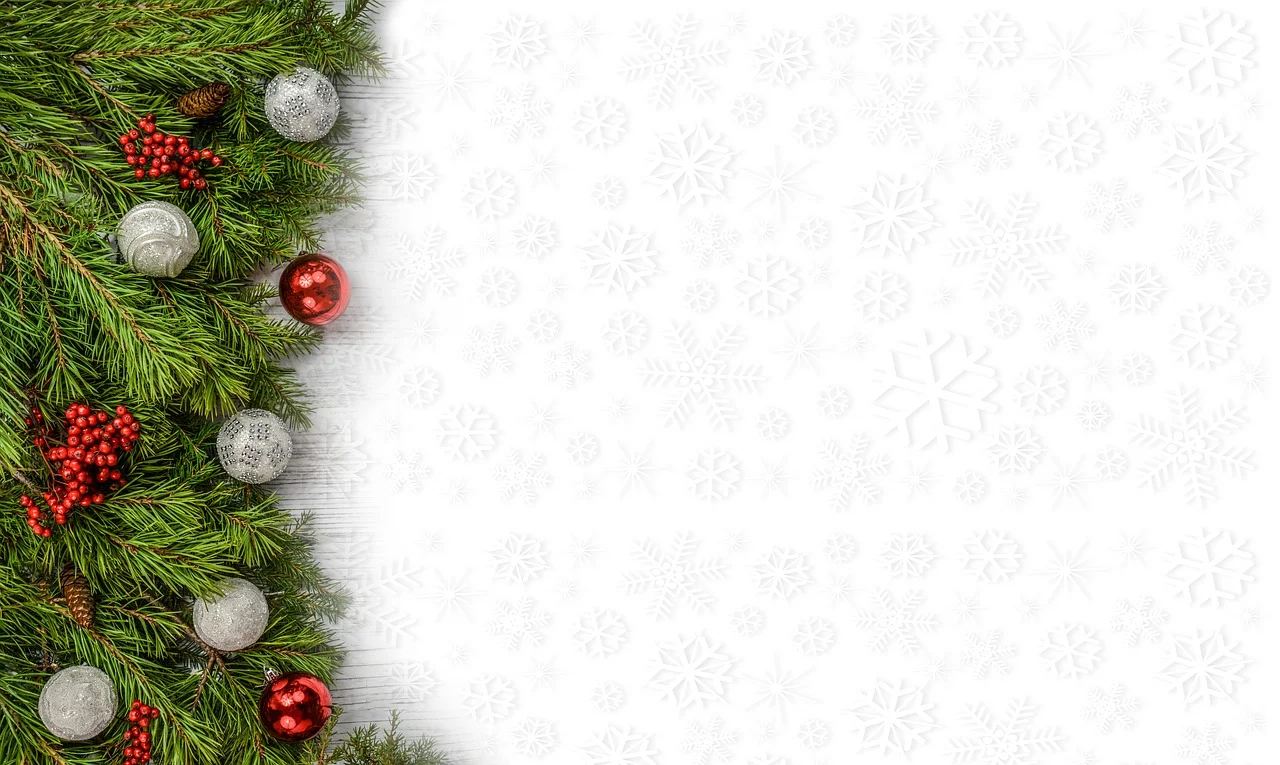 Коренът на уравнението
(х – 3)(х + 3)=(х – 1)2 + 5
Х = 7,5
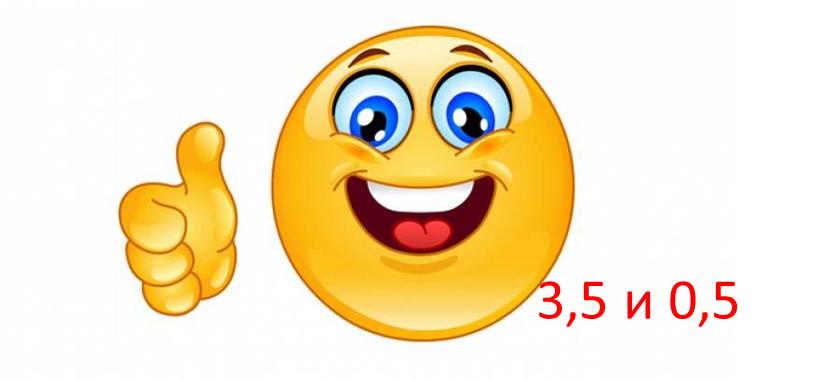 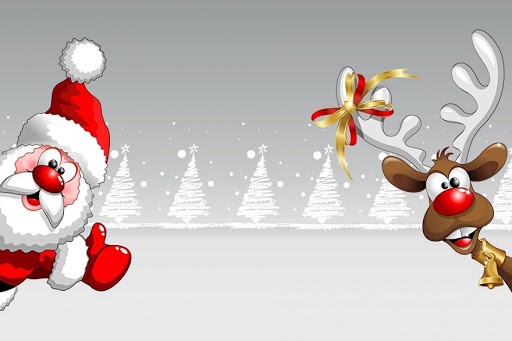 0,5
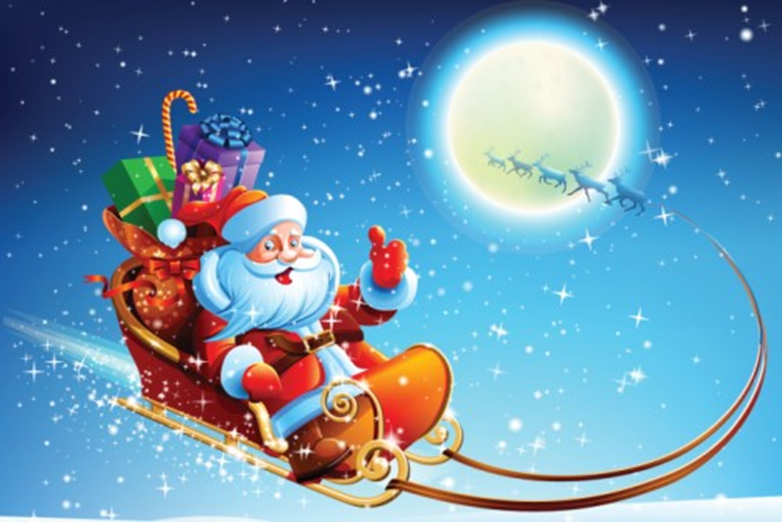 Сборът от корените на 
         уравнението
  7х( – 2х + 3)(х + 1) = 0   е:
В)
Кое от уравненията  
        няма корен
      А) 7х = 6х – 1
      Б) 3х = – 3 х 
       В) 0х – 3 = 0
       Г) 2х + 2 = 2 + 2х ?
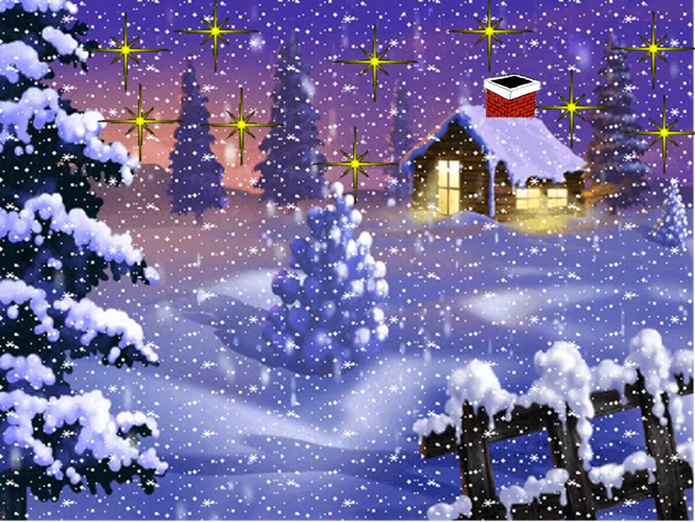 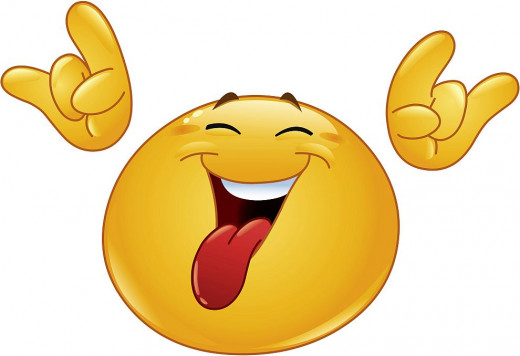 втора
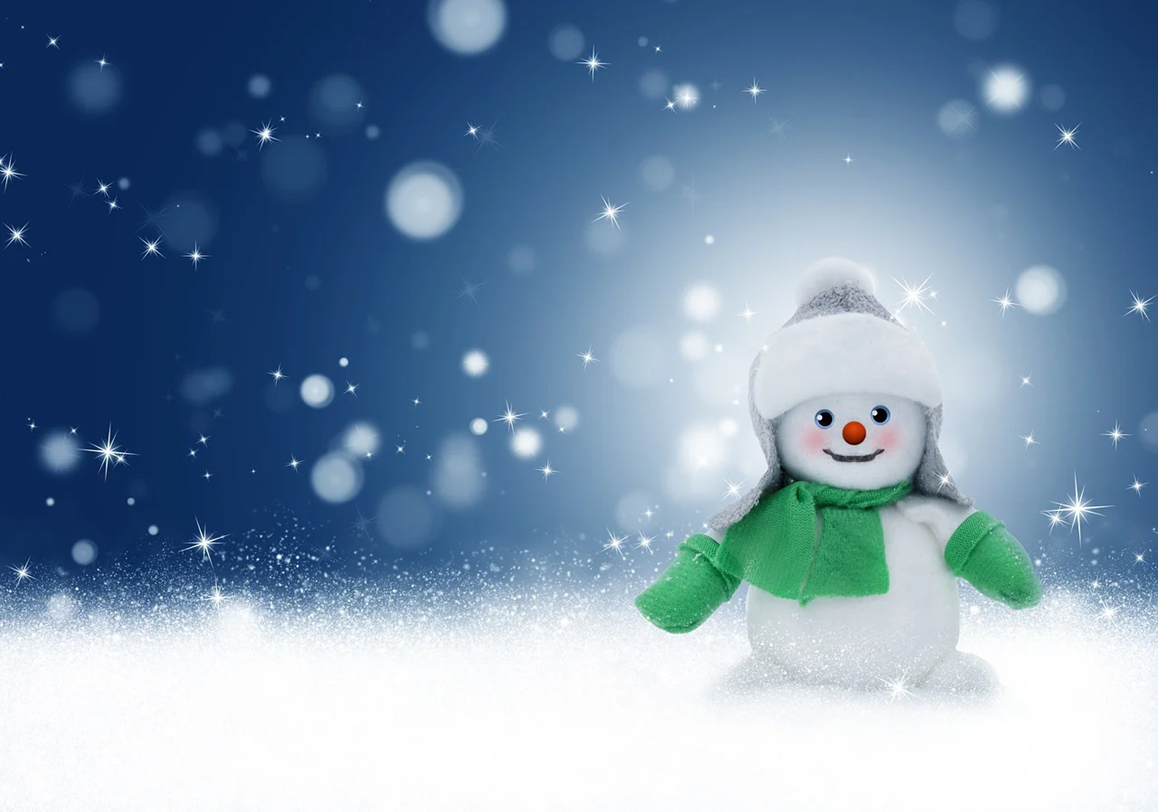 Участваш в надбягване. Задминаваш втория в надбягването. На коя позиция си?
Принтер отпечатва 15 страници 
за 1 минута а друг – за същото 
време отпечатва с 3 страници 
по-малко. За колко минути двата 
принтера ще отпечатат заедно 405 страници?
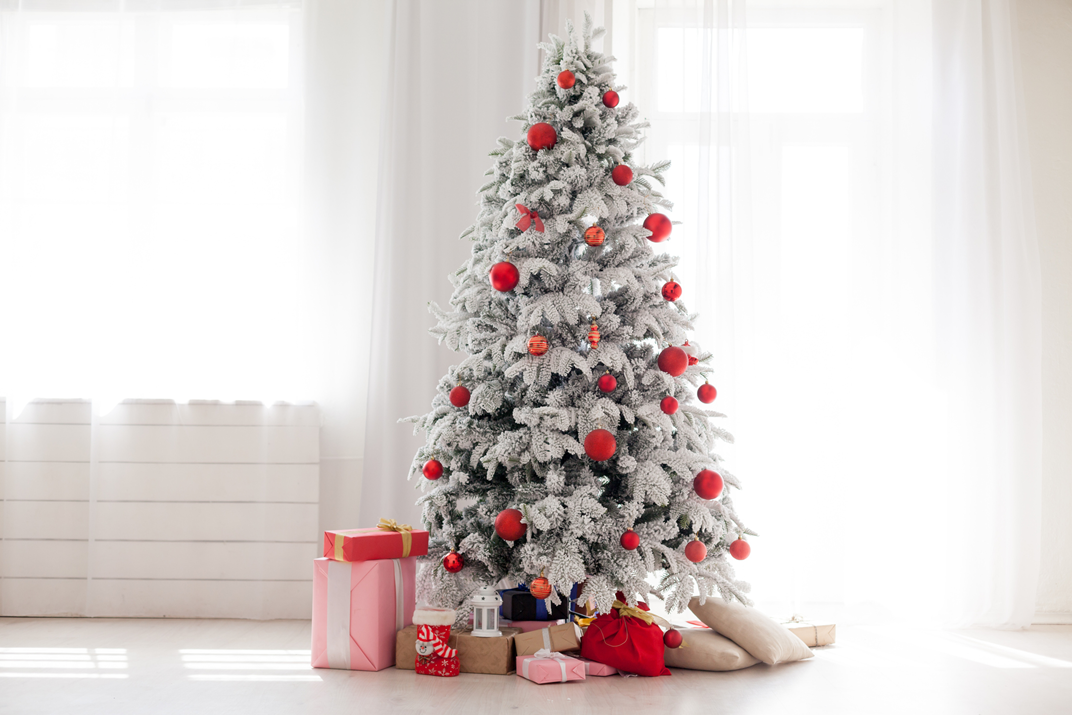 За 15 минути
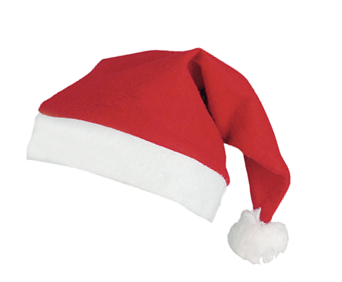 Много коледни емоции нека има тази вечер и 
живота ти да бъде все така страхотен.
0,5
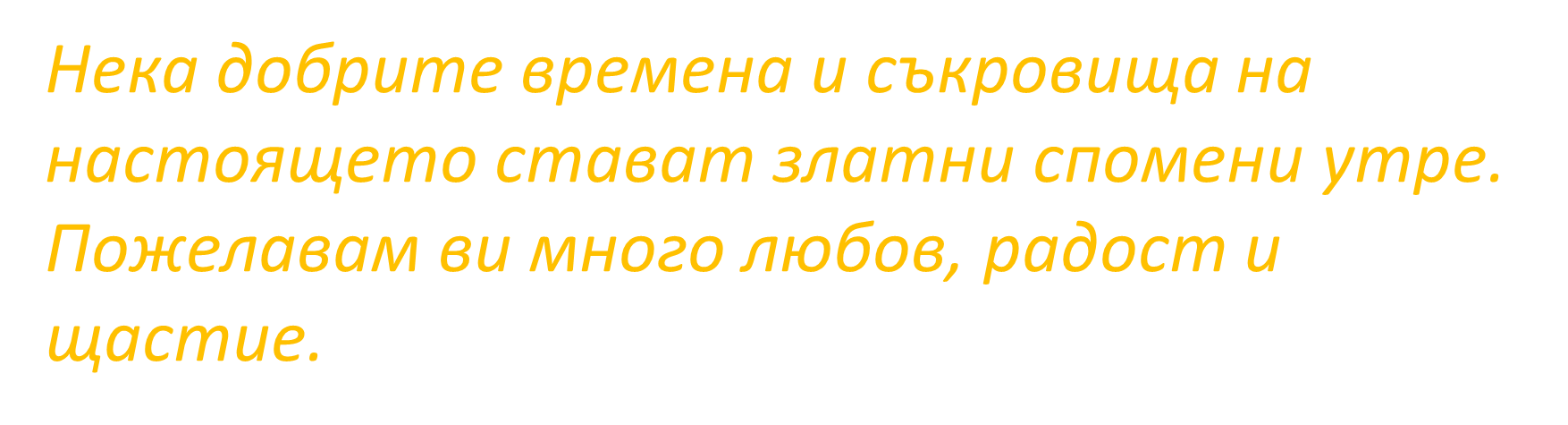 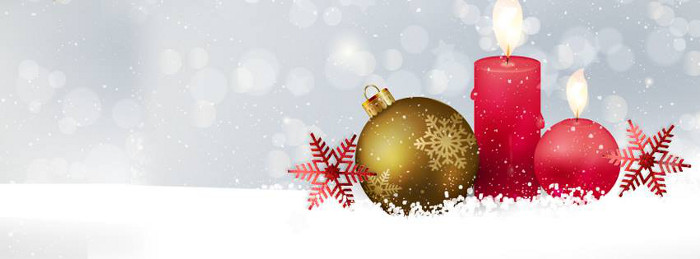 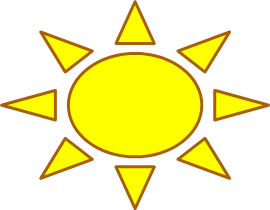 0,5
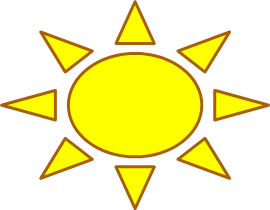 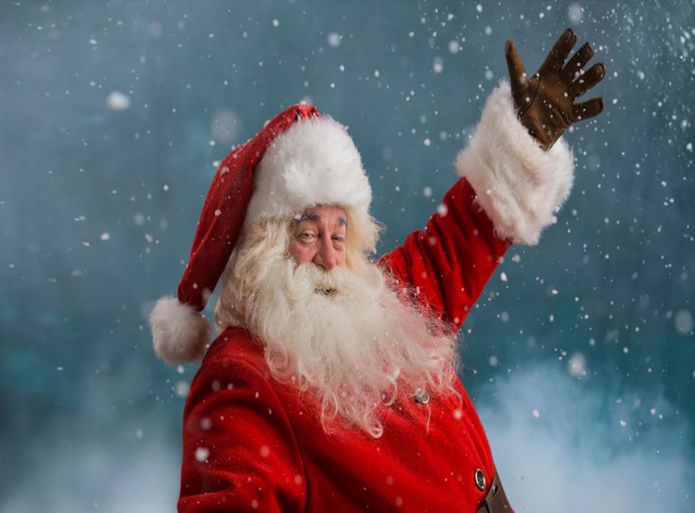 Вие сте специални и уникални,
 вашата Коледа може да бъде
 също толкова специална и 
уникална, колкото сте и вие! 
Дарявайте доброта и ще бъдете възнаградени,бъдете милостиви 
и ще бъдете благословени!
0,5
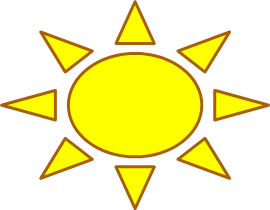 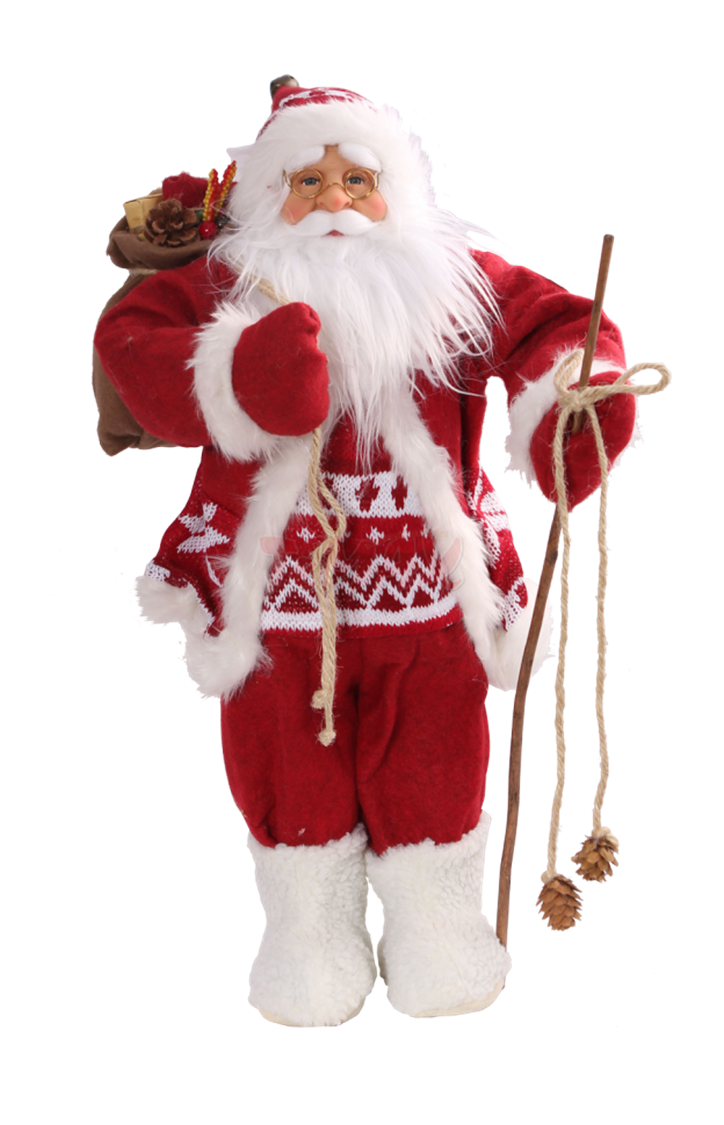 Пожелавам ви една незабравима, красива и приказна Коледа. 
Нека новата 2021 година ви носи само радости и успехи!
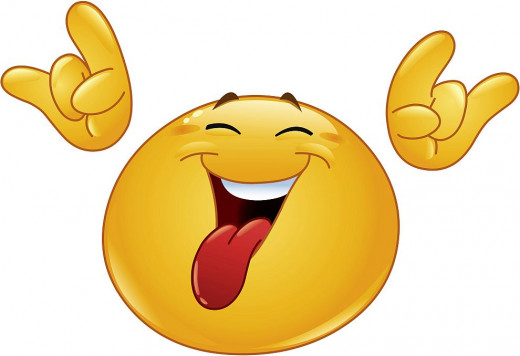 втора
Днес ще получиш безброй подаръци и коледни  
пожелания, но най-хубавите нека бъдат тези,
 които не могат да се купят с пари и ни 
правят истински щастливи!
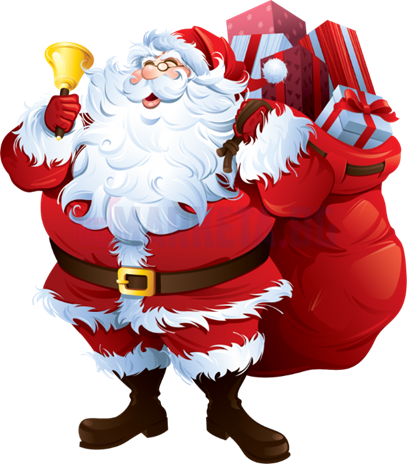 Нека Коледа ви донесе всичко онова, 
което най-много искате, а през
 новата година нека успехите ви 
да се множат с всеки изминат ден!
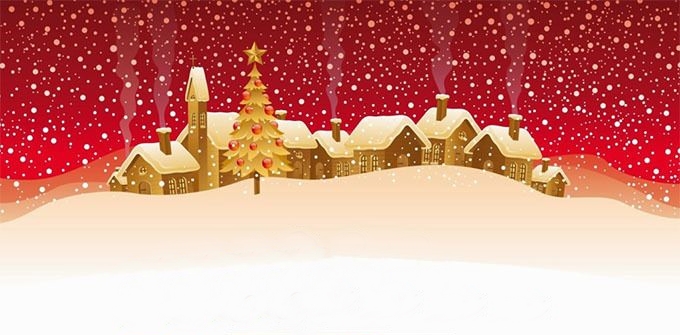 Весели коледни празници!
Щастлива Нова година!
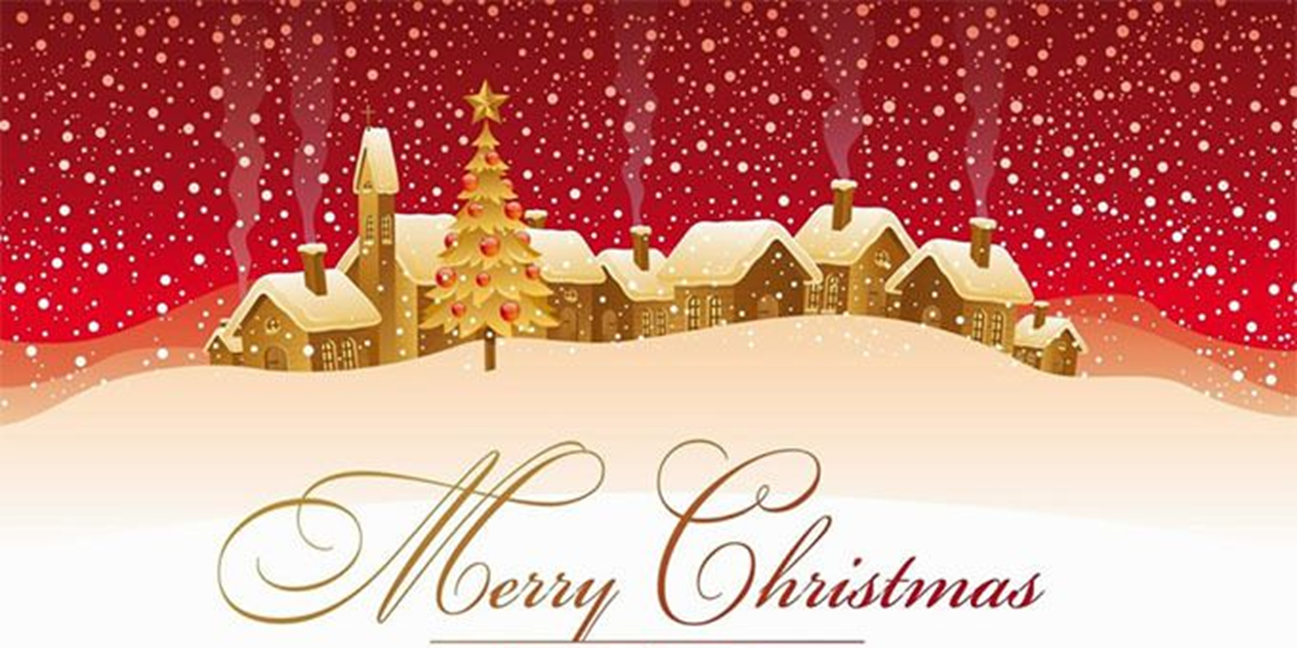